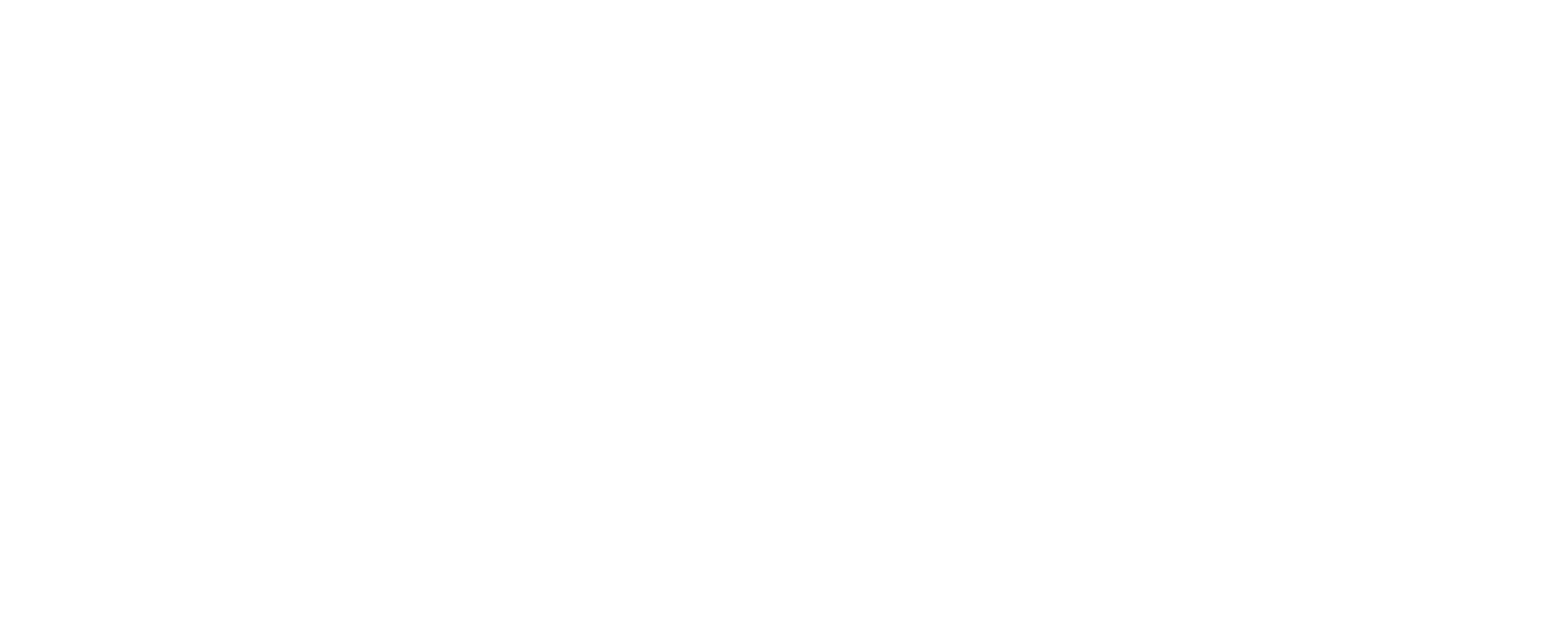 WORKSHOP ON FINANCING FOR RENEWABLE ENERGY IN SMALL ISLAND DEVELOPING STATES (SIDS), NADI, FIJI: 1-3 DECEMBER 2016
Session 12A: EE in Transport
Solomone FIFITA, Deputy Director (Energy), SPC
EE in transport
Acknowledged 
Neglected 
First Attempt
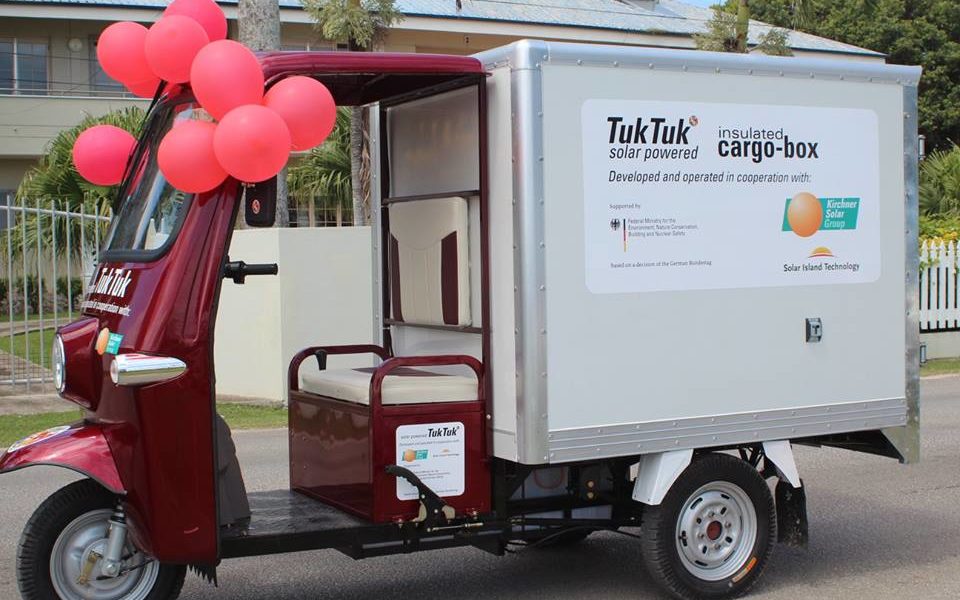 Energy sector plans vs. NDCs
Energy sector plans vs. NDCs
Building a good business case
Data 
Current and planned investments in transport
Implementation modality
PEC Fund
ADB’s PIREIP
4 Pronged approach
Support climate-friendly transport policy development
Build investment pipelines to improve the flow and quality of Sustainable Transport
Unlock more private investment using Climate Finance instruments
Increase relevance of technical assistance and capacity building
Partnership Structure
UNDP
SPC and the PCREEE
LTAs and national authorities
Interested partners
Proposed Timeline
Nadi – Dec 2016
Port Vila – Dec 2016
Tonga – April 2017 
GCF – June 2017
Questions to be discussed
Is there a need for an EE in transport project?
Pros and Cons of national vs. regional  transport project
Comment and elaborate on the paradigm shift  
Expand on the proposed 4 pronged approaches – list specific PIC needs 
Please discuss the implementation modalities and the required partnerships – pros and cons 
List the current and proposed investments in transport in the PICs
Comment on the proposed process and timeline 
List any other issues the project design should be mindful of